Research committee
Nov 2016
Members of the committee
Prof Rantloane
Dr Spijkerman
Dr Khobo-Mpe
Dr Dippenaar
Dr Alberts
Functions of the committee
Assess protocols i.t.o feasibility 
Develop database of research 
Assess funding applications
Co-supervision (increase capacity) 
Compile a research info pack 
Ensure registrars start with projects timeously
Coordinate Friday afternoon research activities
Getting started
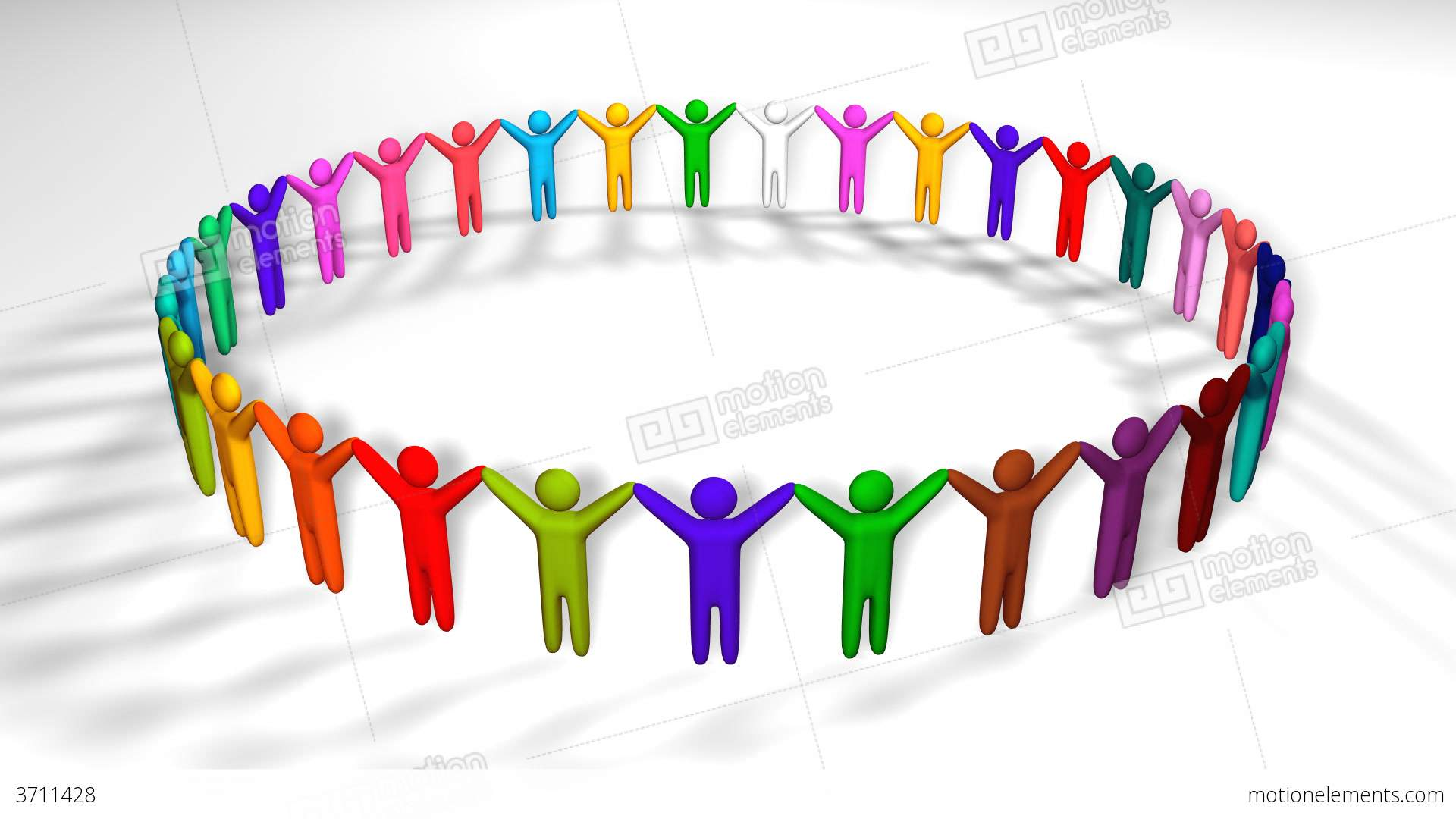 NB info/documents:
Scientific writing guidelines
Protocol template
Protocol assessment template
Referencing: Vancouver
				    Refworks/Endnote info
Supervisor agreement
MMed/ethics committee dates
TNM 800
Librarian contact details
Funding opportunities
Originality report - Turnitin
Protocol template
www.up.ac.za  
Schools and depts 
School of Medicine 
Research 
Postgraduate students 
Mmed protocol Committee 
Protocol template
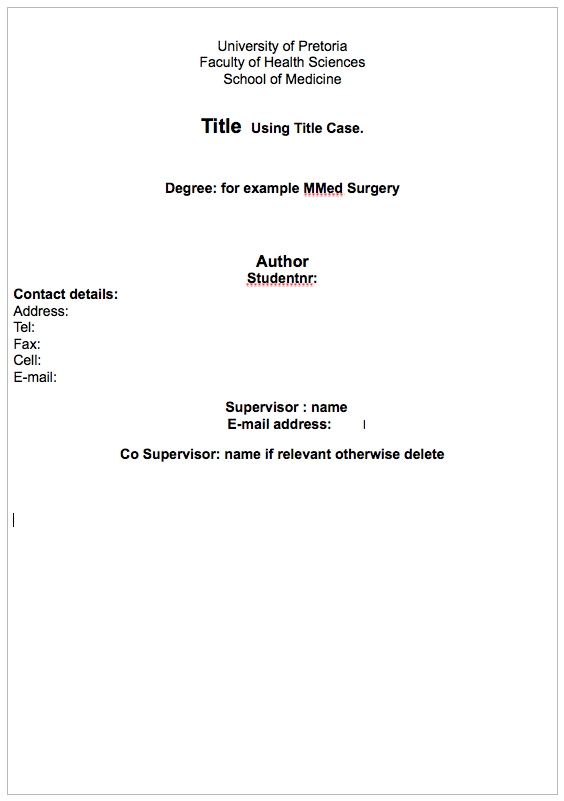 Assessment template
www.up.ac.za  
Schools and depts 
School of Medicine 
Research 
Postgraduate students 
Mmed protocol Committee 
Critical appraisal form
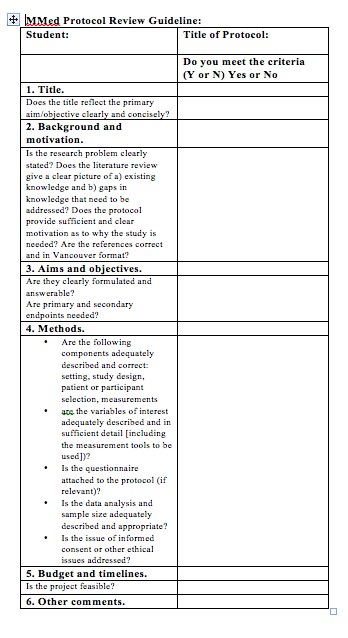 Referencing:
1. Vancouver style:

www.up.ac.za -> library –> Services -> Referencing –> Vancouver

2. Refworks/Endnote:
www.up.ac.za -> library –> Services -> Referencing –> Refworks/Endnote tutorials
Supervisor agreement
Google:
University of Pretoria memorandum of agreement supervisor

OR

Contact Hettie (hettie.steyn@up.ac.za)
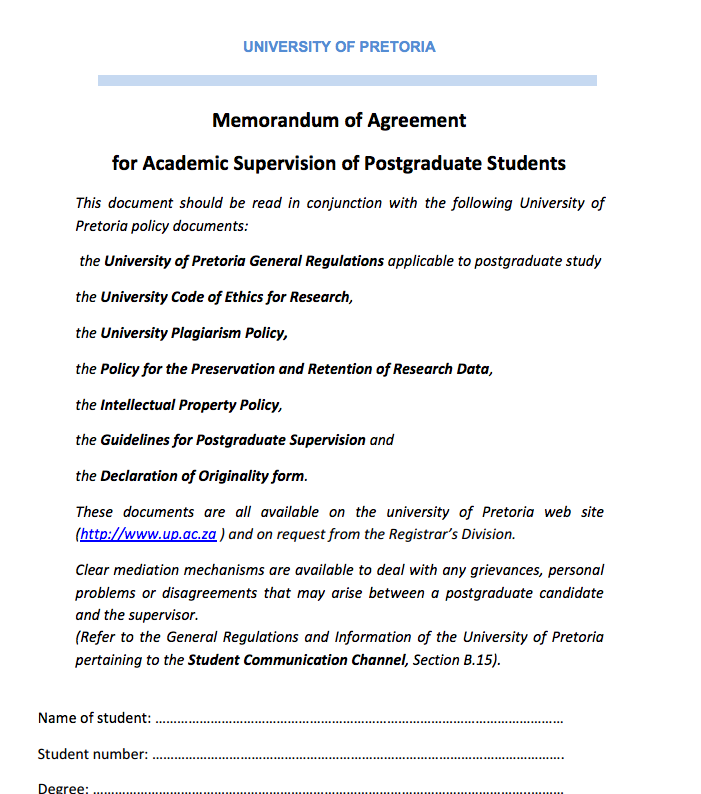 MMed committee dates
www.up.ac.za  
Schools and depts 
School of Medicine 
Research 
Postgraduate students 
MMed protocol Committee 
Dates
Ethics committee dates
www.up.ac.za  
Faculties
Faculty of Health Sciences
Research 
Research ethics 
First application
Submission dates
TNM 800
www.up.ac.za  FacultiesFaculty of Health SciencesAcademic ProgrammesTNM 800

You will be assigned a date
If you choose your  own – check leave roster
YOU NEED A DRAFT PROTOCOL UPON REGISTRATION
Librarian
For assistance with literature search and referencing.

Estelle Grobler:
estelle.grobler@up.ac.za
+27 12 354 2613
Funding opportunities
Registrars:

1st line: Jan Pretorius research fund (SASA) –
http://www.sasaweb.com/scholarship/JPRF

2nd line: Dept Anaesthesiology –
Approach dept research committee
Turnitin
= Originality report (checks for plagiarism)

Please contact Research Committee when your final dissertation is ready for submission 

Report will be supplied
Your responsibilities
Early initiation of research – follow process
Ethical conduct of research
Driving the process
Write-up
Finish prior to sitting FCA II
Responsibility of supervisor
Guidance – developing idea/protocol/conduct
Availability 
Acceptable turn-around time when reviewing provisional work

NOT TO DO THE RESEARCH FOR THE REGISTRAR
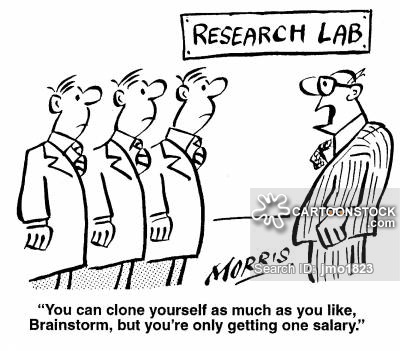